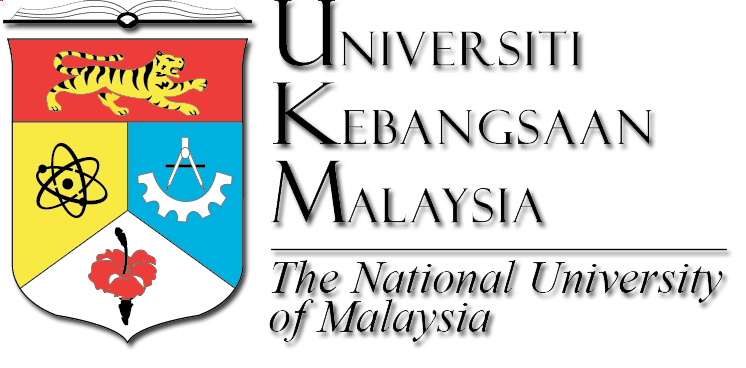 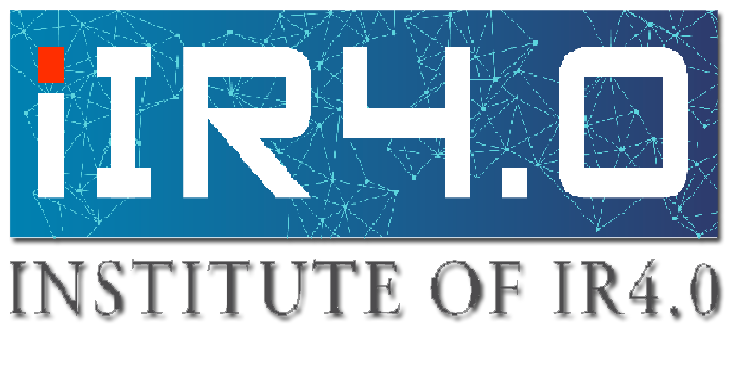 Penambahbaikan Teknik Pengekstrakan Fitur
Untuk Klasifikasi Penjagaan Kesihatan
Bedasarkan Mesin Vektor Sokongan (SVM)
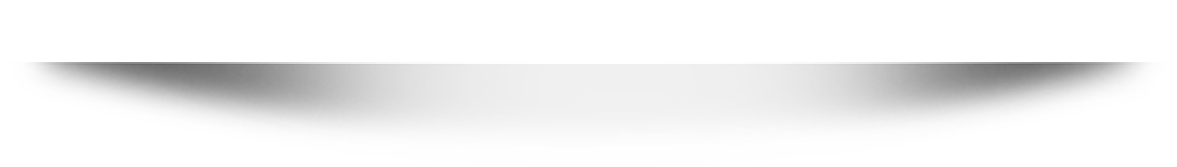 Disediakan Oleh:
Mustazzihim Suhaidi
[P100520]
Penyelia :
Prof. Madya Dr. Rabiah Binti Abdul Kadir
Dr. Sabrina Tiun
Progress Report
Apply text-processing and provide table to shows the impact of text-processing towards Word Embedding (pengurangan dimensi)
Apply Word Embedding  method and Provide table of comparable between method of WE using measurement unit (untuk melihat kesan ke atas dimensi)
Proposal Defense
Apply Word Embedding  method and Provide table of comparable between method of WE guna F-measure (untuk melihat ketepatan klasifikasi)
Analisis experiment
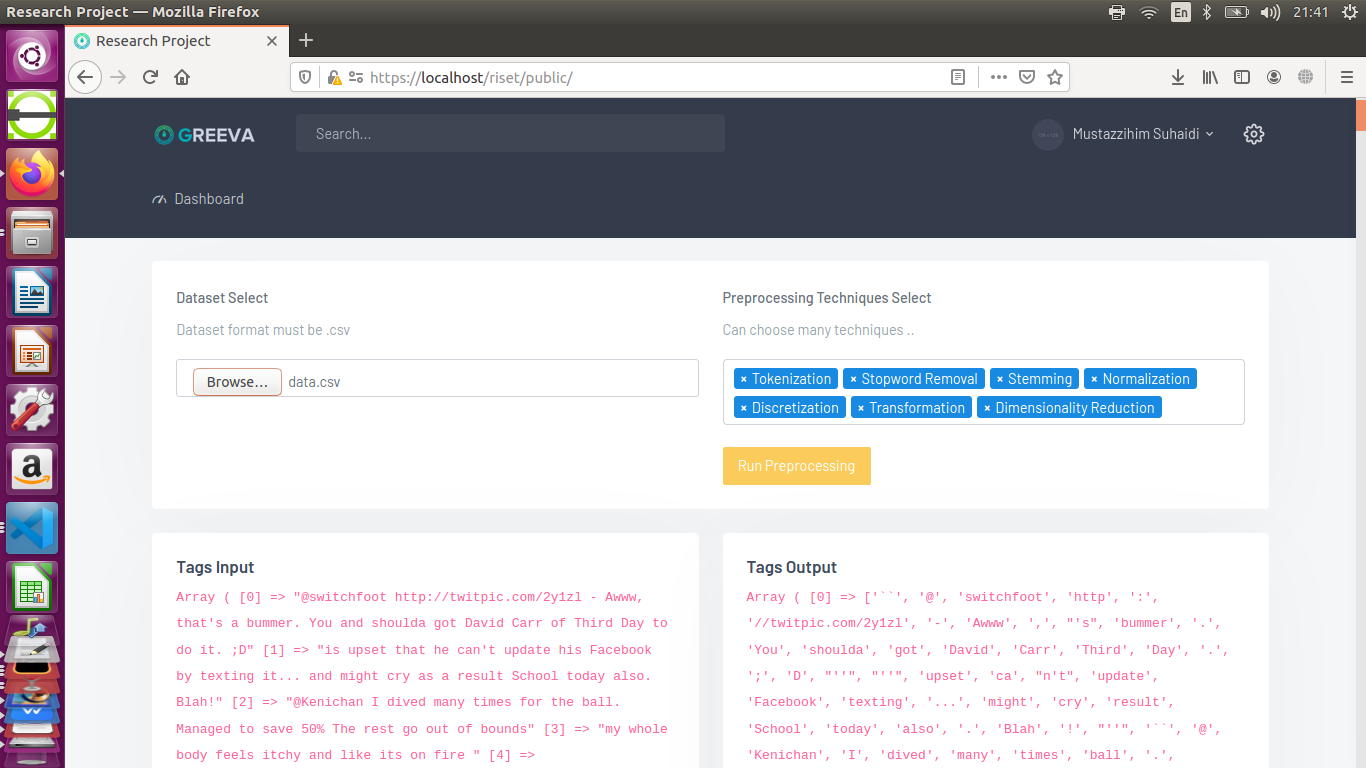 Experiment
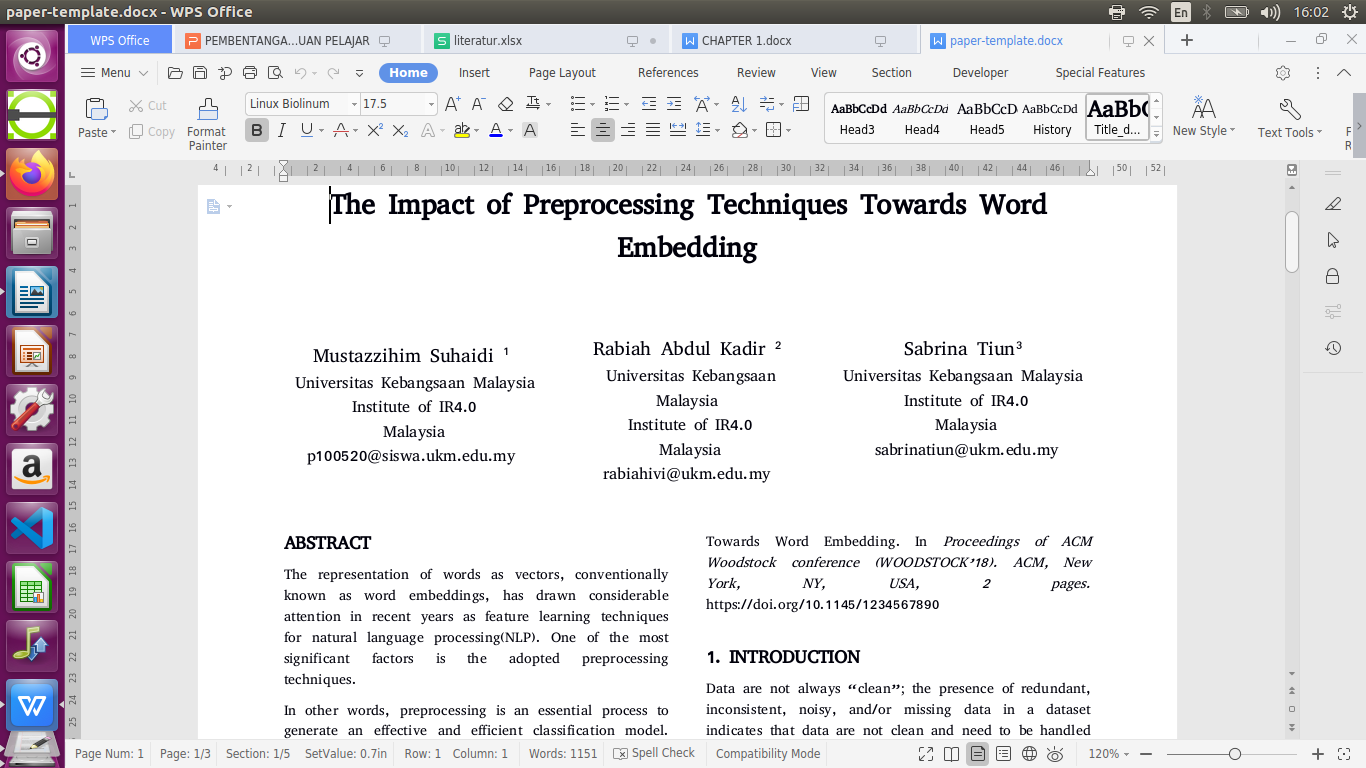 Publish
Next Semester Plan
Apply text-processing and provide table to shows the impact of text-processing towards Word Embedding (pengurangan dimensi)
Apply Word Embedding  method and Provide table of comparable between method of WE using measurement unit (untuk melihat kesan ke atas dimensi)
Next Plan
Apply Word Embedding  method and Provide table of comparable between method of WE guna F-measure (untuk melihat ketepatan klasifikasi)
Thank you
Terimakasih